Vysoká škola technická a ekonomická                                           v Českých Budějovicích                                                            Ústav technicko-technologický
Aplikace strukturovaných analytických metod při rozhodování za nejistoty
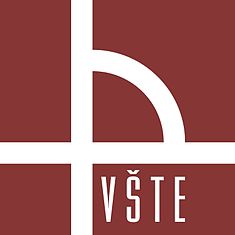 Autor diplomové práce :	Bc. Josef KAREL
Vedoucí diplomové práce :	Ing. Jiří ČEJKA, Ph.D.	
Oponent diplomové práce : 	Ing. Vojtěch STEHEL, MBA, Ph.D.
		   		České Budějovice, červen 2020
Obsah :
Motivace a důvody ;
 	Cíl práce ;
 	Výzkumné metody ;
 	Výzkumné otázky ;
 	Aplikační část ;
 	Závěrečné shrnutí ;
 	Otázky oponenta ;
 	Závěr .
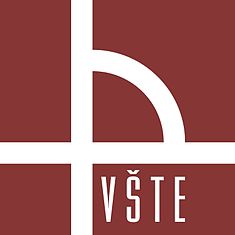 Motivace a důvody :
Náplň vlastní práce, zkušenost ;
	
 	Záliba v analytických problémech ;


 	Motivace vedoucího práce .
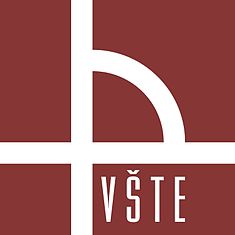 Cíl práce :
Cílem této diplomové práce je provést analýzy příkladu rozhodování za nejistoty a na základě výsledků rozhodnout, která metoda a kdy je nejvýhodnější .
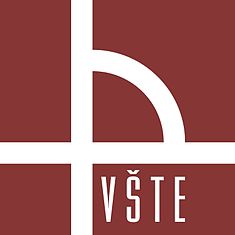 Výzkumné metody :
Analýza dokumentů / Syntéza ;

 	Indukce ;

 	Komparace ;

 	Abstrakce ;

 	Brainstorming .
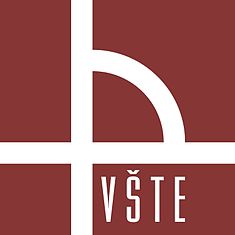 Výzkumné otázky :
Jaká metoda, na základě zkoumání, 	vykazuje nejvalidnější výsledky ?
 	Jaká metoda, na základě zkoumání, 	vykazuje nejméně validní výsledky ?
 	Jakou metodu je možné doporučit 	pro 	rozhodování za nejistoty za 	všech stavů 	světa ?
 	Je možné navrhnout vlastní metodu pro 	rozhodování za nejistoty ?
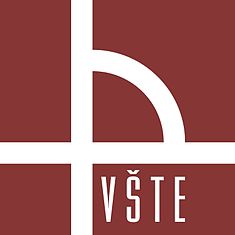 Aplikační část :
Strukturované analytické metody :
 	Zdvojená rozhodovací matice :
Více možností + Více kritérií + Vlastní preference = > Dosažení cíle ; 
Analyzuje / rozpadá problém na dílčí součásti .
 	Analýza soupeřících hypotéz :
Identifikace vzájemně se vylučujících variant / Occamova břitva ;
Ideální varianta je právě ta, proti které působí nejméně argumentů proti / Odřezává vyloučené ;
V moderní době představuje nejvíce používaný analytický nástroj zpravodajských                           a bezpečnostních složek .
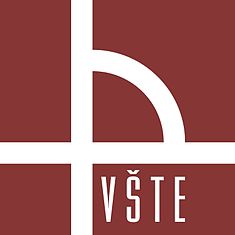 Aplikační část :
Strukturované analytické metody :

 	Analýza jednotlivého scénáře :
 Odhaluje rizika, byť skrytá / Identifikuje více směrů a pohledů, kam se situace může vyvinout ; 
Využití při velmi složitých problémech / Umožňuje ověřit předchozí metody .

 	Vlastní metoda = Princip konkurenční pravděpod. : 
Využívá pouze a jen silných stránek předchozích zkoumaných metod ; 
Kombinace principu stejné věrohodnosti, zdvojené matice a analýzy soupeřících hypotéz .
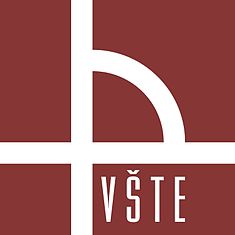 Závěrečné shrnutí, odpovědi :
Jaká metoda, na základě zkoumání, vykazuje nejvalidnější výsledky ?
 Princip minimaximální ztráty .
 	Jaká metoda, na základě zkoumání, vykazuje nejméně validní výsledky ?
 Metoda pesimistického přístupu .
 	Jakou metodu je možné doporučit pro rozhodování všech stavů světa?
 Princip stejné věrohodnosti s omezením .
 	Je možné navrhnout vlastní metodu pro rozhodování za nejistoty?
 Metoda konkurenční pravděpodobnosti .
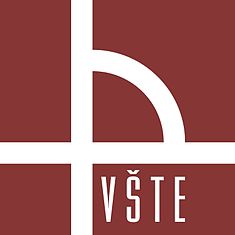 Dotazy oponenta práce :
Jakým způsobem byly stanoveny 	pravděpod.      	v tabulce 48 ?
Byla použita stejná pravděpodobnost, jako v tabulce 9 (rozhodovací matice) a ostatně jako v celé práci, kde bylo zapotřebí subjektivního vyjádření, tedy brainstorming analytického týmu  ; 
V tabulce 10 byly, pro ověření validity původní metody, stanoveny i hodnoty jiné, metodou rozptylu a metoda generovala odlišné výsledky, ale se stejným finálním výsledem .
 	Jak by se tyto pravděpodobnosti stanovovaly při 	reálném rozhodování ve firmě? :
Jednoznačně bych doporučil opět metodu brainstormingu, ale kvalifikovaného týmu, který: 
Má k dispozici data z minulosti a použije – rozptyl, směrodatnou odchylku, nebo střední hodnotu ;
Nebo nemá potřebná data a použije – metodu relativní velikosti, nebo kvantilů .
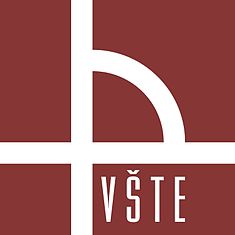 Závěr :
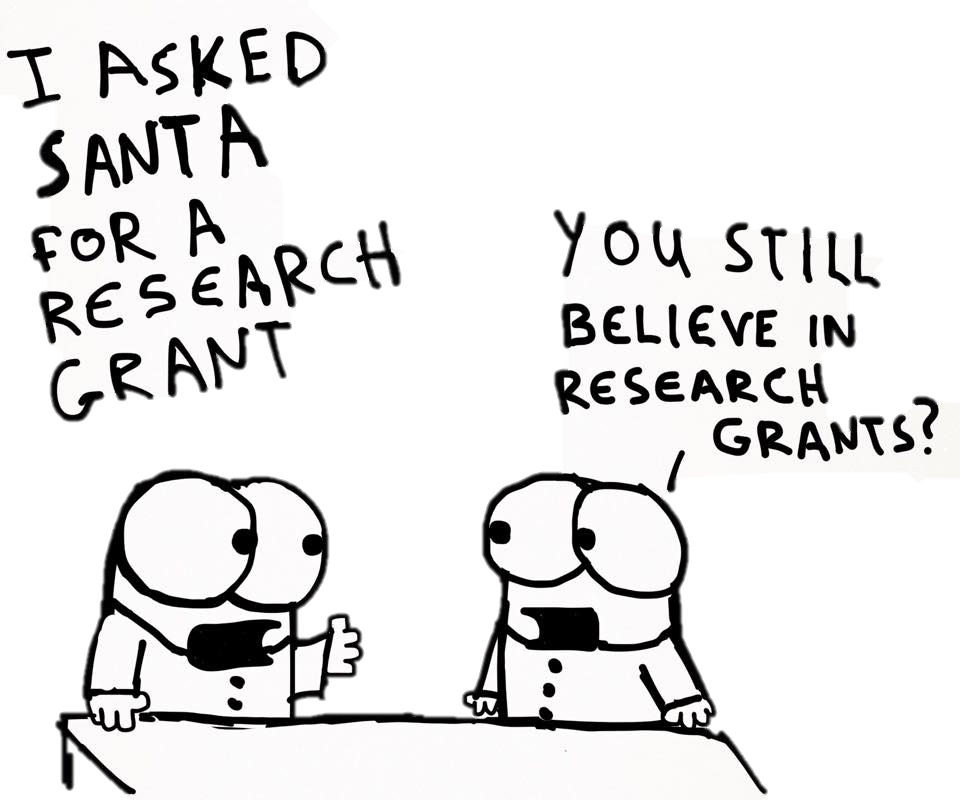 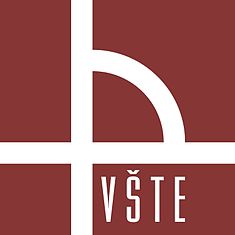 Děkuji za pozornost !